Online Marketing
Összeállította: Brigán Dezső
Tartalom
A marketingkommunikáció átalakulása			3
Témaspecifikus szakmai kérdések			4
Az online marketing				5
A tartalommarketing				6
A marketing más területeinek kapcsolata a tartalommarketinggel	7
A szövegíró – copywriter				8
Miyen helyeken jelenhet meg a tartalom?		9
A termékpiramis				10
Értékesítési tölcsér				11
Miért fontos az email marketing?			12
A csali					13
Milyen e-mail típusok vannak?			14
Tranzakciós e-mailek				15
Értéket adó levelek				16
Elkötelezettséget építő levelek			17
Eladásra kiküldött levelek				18
A landing oldal				19
A landing oldal típusok				20-22
A kosárértéket befolyásoló további értékesítések		23
Gyakorló kérdések				24
Felhasznált irodalom				25
TAG-ek					26
2
A marketingkommunikáció átalakulása
A tömegkommunikáció kora lejárt
Célirányos kommunikáció
a vásárlási szokások alapján
A közösségi hálózatok adatai alapján
A célközönség megtalálása
Avatar vagy Buyer Persona kialakításával
3
[Speaker Notes: A hagyományos reklám akárhogy is vesszük már a „zaklatás” alá tartozik. Lehetséges azonban, hogy nem így hívod ezt a jelenséget, hanem a nevén nevezed őket úgymint plakát, reklámfelület, hirdetés, városi fény, szórólap, banner, kéretlen levél és reklámzaj stb. A hagyományos marketing segítségével kéretlenül a cégek a világba kürtölik a termékük létezését, a minőségét, az elérhetőségét, azzal a céllal, hogy a vevők megveszik, mert a termékük jó. Sőt jobb, mint egy másik termék, jobb, mint azok a termékek, amikkel eddig találkoztunk, és általában erre a termékre van szükségünk. Ezzel az a baj, hogy az utcán sétálva, rádiót hallgatva, tvt nézve, újságot olvasva, vagy a szociális médiát nézegetve nincs igényünk éppen erre a termékre, ekkor ez minket nem igen érdekel nincs semmilyen problémánk, amit meg tud oldani a termék. De a reklám, kiköveteli a figyelmet, tukmál. Valami mást szeretnénk csinálni éppen, de a banner elkapja figyelmünket, el kell viselni, amíg elhaladunk előtte, amíg arra járok. Ezek a reklámok nem célirányos reklámok, hanem vaktában lövöldöznek velük.]
Témaspecifikus szakmai kérdések
Mi az online marketing?
Hogyan lehet az online marketinggel több vevőt elérni?
Miért fontos a tartalommarketing?
Mi az az értékesítési tölcsér?
Minek a segítségével tudunk hatékonyan vásárlásra, újravásárlásra bírni a leendő és meglévő ügyfeleinket az email segítségével?
4
Az online marketing
Mi az az online marketing?
Az online marketing legfontosabb elemei
Webhely készítés
Keresőoptimalizálás
Tartalommarketing
Közösségi média marketing
PPC hirdetések
Email marketing
5
[Speaker Notes: Tisztáznunk kell, hogy mit is jelent az online marketing. Az online marketing nem más, mint egy márka, vagy ennek a márkának a termékeinek, vagy szolgáltatásainak népszerűsítése különböző online csatornákon keresztül. A leggyakrabban használt online csatorna az internet. Az online marketing segít, hogy a cégek elérjék az általuk meghatározott, konkrét célközönséget, azaz a lehetséges ügyfeleket célirányosan azokon az online csatornákon, amelyeket a mai vásárlók előszeretettel, napi szinten használnak.
Az online marketing több online technológiát is bevethet annak érdekében, hogy a cégek üzeneteit eljuttassa a kívánt célközönséghez. Ez a kommunikáció történhet a cég weboldalán, különböző közösségi média profiljain, emailen, online hirdetéseken, és egyéb médiumokon keresztül is.
De nem elég a cég számára egyszerűen csak jelen lenni az online felületeken, el kell érnie azt, hogy ki tudjon tűnni a zajból, hogy minél láthatóbbá váljon a lehetséges ügyfelek számára – ebben segít az online marketing.
Az internet rendkívüli módon megváltoztatta a termékek, szolgáltatások vásárlásának folyamatát. Az emberek egyre több terméket, szolgáltatást rendelhetnek meg otthonuk kényelméből. Sőt ma már nem kell minden apróságért felkeresni a legközelebbi szaküzletet, hiszen az interneten rengeteg szakmai kérdésre választ kaphatnak az emberek megfelelő kereséssel. A megtalált információk erősen befolyásolják az ügyfelek vásárlói döntéseit is. Az üzlethelységben megvásárolt termékeket is többnyire internetes kutatásuk során választják ki. Egy vásárlási folyamat több szakaszból áll, amelyet az online marketing segítségével támogathatunk úgy, hogy a vásárlás minden szakaszában a lehetséges ügyfél a megfelelő üzenetekkel legyen megcélozva, hogy vásárlásra tudjuk alakítani az érdeklődését. 
Az online marketing összetett, rengeteg taktikát, stratégiát, eszközt, csatornát és eljárást foglal magában. Ezeket az elemeket külön-külön is szükséges volna megismerni, ha megfontolt marketingdöntéseket szeretnénk hozni. Az online marketing legfontosabb elemei: weboldal készítése, keresőoptimalizálás, tartalommarketing, közösségi média marketing, PPC hirdetések, email marketing.]
A tartalommarketing
Stratégia
Hasznos értékes meghatározó tartalmak terjesztése
Célcsoportnak szól
A figyelmet kiérdemli, nem kierőszakolja
Célja folyamatosan tanítani a vevőt a tartalmak által és a vevővé konvertálás
6
[Speaker Notes: A tartalommarketing egy stratégiai szemlélet, amellyel állandó időközönként a klienseinknek hasznos, értékes és meghatározó tartalmat hozunk létre és terjesztünk avval a céllal, hogy a megfelelően kialakított célcsoportunk figyelmét felkeltsük és megtartsuk, és ha készen álnak az ügyfeleink rá, akkor nyereséges eladások, vásárlások formájában kliensinterakciókat mozdítsunk elő.
A tartalommarketing kiérdemeli a vásárlók figyelmét, míg a hagyományos reklám kierőszakolja.
A tartalommarketinggel az általunk létrehozott médiafelületeken rendszeresen jelentetünk meg a klienseinknek leginkább megfelelő tartalmakat, és ezzel kiszolgáljuk a klienseink információéhségét.
Ez a marketing nem erőszakos, információt ad, tájékoztat és megkönnyíti az ügyfelek számára a döntéshozatalt.
A tartalommarketing alapvető lényege az a meggyőződés, hogy ha mi cégként folyamatosan értékes és hasznos információkkal látjuk el a leendő klienseinket, akkor a végén megjutalmaznak minket és ügyfeleinkké válnak.
Vagyis a reklámmal rávesszük a klienst a vásárlásra, a tartalommarketinggel pedig megtanítjuk őt arra, hogy vásároljon.
Nem terméket próbálunk eladni, hanem megbeszéljük a vásárlóinkkal, hogy hogyan oldjuk meg egy létező problémáját, illetve problémáit vagy elégítjük ki a vágyait a szolgáltatásunkkal vagy a termékünkkel.]
A marketing más területeinek kapcsolata a tartalommarketinggel
PR
A keresőoptimalizálás (SEO)
A közösségimédia-marketing
Az inbound marketing
Az e-mail marketing
Az influencer marketing
Videomarketing
Az affiliate marketing
7
[Speaker Notes: PR
A tartalommarketing és a public relations legfőbb közös vonása az, hogy a PR is tartalmakat állít elő, legtöbbször egyező témában, a középpontban cégek, szolgáltatások, termékek, friss hírek állnak. Az eszköztár is mutat hasonlóságot a blogoktól a videókon át az eseményekig, azaz a PR használta eszközök a tartalommarketing eszközei is lehetnek. A különbség az, hogy a tartalommarketing a saját csatornákon való megjelenésre koncentrál, a PR azonban igyekszik megszerezni ingyenesen a fizetett média munkatársainak figyelmét, például érdekes események szervezésével vagy figyelemfelkeltő sajtóközleményekkel.

A keresőoptimalizálás (SEO)
A tartalommarketing és a SEO célja egyező: írjunk az embereknek arról, ami valóban érdekli őket. Az ilyet hívják értékes és releváns tartalomnak, ami a keresőoptimalizálásnak is jót tesz, hiszen a keresők algoritmusai az ilyen minőségi tartalom alapján rangsorolják előnyösebb helyre a találatokat. A tartalommarketing és a SEO közös sikereként könyvelhetik el, ha eredeti a tartalom és azt a célcsoport is hasznosnak találja.

A közösségimédia-marketing
A cégnek a közösségimédia-felületein nemcsak jelen kell lennie, hanem marketingkampányokat is futtathat rajtuk és a közönsége tartalom utáni éhségét is kielégítheti. A közösségi médián a reklámozás és a tartalommarketing jól megfér egymással, sikerrel lehet hirdetni és ugyanakkor tartalmainkat is megosztani, de akár magukat a tartalmakat is lehet hirdetni, függetlenül attól, hogy azok szövegesek vagy vizuálisak.

Az inbound marketing
A jó inbound marketing anélkül hozza be és vezeti végig a vásárlóvá válás útján az érdeklőket, hogy a cég keresné meg őket.
Széles eszköztárának épp úgy része a SEO, a közösségépítés, és főként a tartalommarketing, mely a legjobb lehetőség arra, hogy a közönség figyelmét a megzavarásuk nélkül szerezzük meg.

Az e-mail marketing
Az e-maileket a tartalommarketing legütősebb eszközei közé sorolhatjuk. A jól megírt, jó helyre érkező és tartalomgazdag e-maileket nemcsak megnyitják, de el is olvassák.
Ha olyat kérünk az olvasótól, amiből neki is előnye származik, szívesen meg is fogják tenni: időpontot kérnek, feliratkoznak, vásárolnak.

Az influencer marketing
A tartalommarketing fontos szerepet játszik az influencerek, a saját közösségükre nagy befolyással bíró emberek köré épített marketingstratégiában is.
Az influencerek olyan minőségi tartalmat állíthatnak elő, amit a közönség nagy élvezettel olvas el, ugyanis a kedvenc influencerében sokkal jobban megbízik, mint másban. A blog, az e-mail vagy a videó használatos, mint tartalommarketing eszköz, de mindegyik lehet influencermarketing-eszköz is.

Videomarketing
Manapság már egy valamirevaló tartalommarketing-stratégia nem nélkülözheti a videót. A videók elkészítése, és terjesztése is egyre könnyebb, és a közösségimédia-felületeken nagyon sokan részesítik előnyben, és nézik őket meg előszeretettel.

Az affiliate marketing
Az affiliate marketing a cég inbound marketingének kiszervezett változata. Ilyenkor az értékes leadeket nem az általunk készített tartalmak vonzzák be, hanem érdeklődőnként vagy tranzakciónként fizetünk azoknak az affiliate partnereknek, akik behozzák őket. Az affiliate partnerek is tartalommarketinget használnak erre a célra legtöbbször.]
A szövegíró - copywriter
A szövegíró szerepe
A megfelelő szövegíró ismérvei
Pontosság
Tehetség és szakmai felkészültség
Monotonitás tűrése
Gondolkodásmód
Nyitottság
8
[Speaker Notes: A helyesírási, stilisztikai kritériumokkal, stílusérzékkel kapcsolatban elmondhatjuk, hogy a profi szövegíró felé ez egy alapkövetelmény, így a továbbiak leírásában nem fogjuk említeni.
Pontosság
Az egyik legfontosabb szempont, a szövegek leadási határideje. 
Tehetség és szakmai felkészültség
A jó íráskészség és egy minimális grafománia alapelvárásnak minősül, de tudni kell, hogy bizonyos területek más-más féle íráskészséget kívánnak. Ezét más kritériumok alapján dolgozik egy újságíró, egy marketingszövegíró, reklámszövegíró vagy épp egy SEO szövegíró. De a könnyen érthető, jól magyarázó, figyelemfelkeltő elemek javarészt megtalálhatók bennük, míg az unalom messzire kerüli a szövegeiket.
Odafigyelnek a headline-ok, a tárgymezők és CTA-k figyelemfelkeltő, frappáns, egyben informatív megfogalmazása. Vagy a szövegek tagolására, azaz 1-1 bekezdés akkor igazán hatékony, ha nem hosszabb 4-5 sornál. Ez egyrészt a reszponzív design kialakítása miatt fontos, hiszen a hosszabb szövegeknek is alkalmazkodniuk kell a különböző böngészők, illetve okoseszközök megjelenítőjének nagyságához. Másrészt a hosszú szöveg fáraszt. Emiatt az olvasó egyszerűen tovább görget, és nem olvassa el a cikkünket.
A profi szövegíró az írásain keresztül a szakmai hitelességünket is építi. Alapos, önálló kutatómunkája és az információk szűrése alapos, nem állít olyat, amit nem tud alátámasztani. A megírt blogban említett tanulmány, felmérés, kutatás vagy cikk a lábjegyzetben látható hivatkozva a forrásmegjelöléssel.
Monotonitás tűrése
A szövegírói szakmában jellemzően a monoton feladatok vannak többségben.
Gondolkodik
A cég vezetőjével együtt, folyamatban, rendszerben gondolkodik. A feladat (a lehető legpontosabban megfogalmazott, kritériumokat, elvárásokat, írtunk körül, meghatároztuk a célközönséget és az ajánlatot is) kézhezvétele után egy jobb szövegíró biztosan néhány kérdéssel fordul hozzánk, valamint a tapasztalatából adódóan akár ötlettel is.
Ez csak azt mutatja, hogy gondolkodik a munkán és a célja az, hogy a legjobb szöveget tegye le nekünk az asztalra. Azonnal látni fogja, hogy az adott anyagnak mi a célja, hova illeszkedik az adott kampányban / vásárlói útvonalban és a kampány hogyan viszonyul például a marketingstratégiánkhoz. Ebből kiindulva fog nekünk ötleteket, esetleg további tartalmakat és a tartalomterjesztéshez kapcsolódó javaslatokat adni.
Nyitott
Nyitott a kérdésekre és kérdezésre, a kritikákra, a fejlődésre, az ötletekre, új kihívásokra. A jó szövegíró mer kérdezni, hiszen tudja, hogy a szövegeivel saját magáról állít ki bizonyítványt, ezért meg akar szerezni minden információt. Éppen ennyire nyitott a kérdéseinkre is, mert tisztában van azzal, hogy ami szövegírói szemüvegen át nézve neki evidens, nekünk nem feltétlenül az.
Az elhivatott, szenvedélyes szövegíró maga fogja kérni a kritikánkat és az utókövetési folyamat során meg fogja kérdezni, hogyan teljesítettek a szövegei. Hozták-e az általunk elvártakat?
Ezzel a szövegíró is látni fogja, hogy mely területeken érdemes kicsit fejlesztenie magát, a tudását.]
Miyen helyeken jelenhet meg a tartalom?
Saját online csatornák preferálása
Webhely
Blog
Magazin
Újság
Segítenek a harmadik fél által működtetett online csatornák is
Facebook
Youtube
TikTok
Instagram
Twitter
9
[Speaker Notes: Saját online csatornák preferálása, a nem sajáttal szemben a teljes kontroll, felügyelet megléte miatt igen fontos.
Webhely, Blog, Magazin, Újság
Segítenek a harmadik fél által működtetett online csatornák is, de elsősorban arra szolgálhatnak, hogy a látogatókat a saját csatornáink felé tereljük
Facebook, Youtube, TikTok, Instagram, Twitter stb.]
A termékpiramis
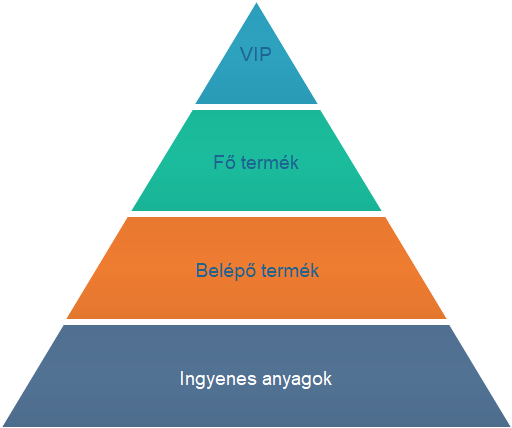 Termékek és vagy szolgáltatások rendezése a legkisebb értékű terméktől/szolgáltatástól a legnagyobbik
Forrás: Saját forrás
10
[Speaker Notes: A termékpiramis célja, hogy mindenki megtalálja azt, amit keres, és ami neki a leginkább megfelel árban és értékben egyaránt. Ez mellett pedig eljuttatja a vásárlókat az olcsó termékektől (vagy szolgáltatásoktól) a drágábbak megvételéig. A fokozatosság a siker kulcsa.
A termékpiramisunk annyi szintből állhat, amennyit jónak látunk. Az első szinten mindig olyan belépő, úgynevezett csalitermék álljon, amely olcsó vagy éppen ingyenes.
Az alaptermékek kerülnek a csali feletti szintre. Ezután pedig fokozatosan jönnek a magasabb ár kategóriába tartozó termékek, amelyeket megfelelő logika mentén kell belehelyezni a piramis megfelelő szintjébe. Először az olcsó, majd a normál, aztán a drágább, végül (ha van) a luxustermékek.
Csalinak használhatunk például e-mail sorozatokat, letölthető ingyenes ebook-ot, szolgáltatást, de ajándékba is adhatunk valamit. A lényeg az, hogy megszerezzük a látogatónk bizalmát azzal, hogy odafigyelünk arra, mi az, ami számára megfizethető. 
Az olcsóbb termékek a legtöbb vásárló számára elérhetők, a normál és a magasabb árú termékek pedig már egy újabb célközönséget vonzanak majd. 
A termékpiramis nem állandó – folyamatosan változtatni és cserélgetni kell a termékeket, szolgáltatásokat, hogy fent tudjuk tartani (leendő) vásárlóink érdeklődését. Minél magasabb a piramis, annál több vevőt tud vonzani. Fokozatosan kell látogatóinkat a piramis fokain vezetni úgy, hogy érezzék, amit el akarsz nekik adni, az valóban megéri az árát.]
Értékesítési tölcsér
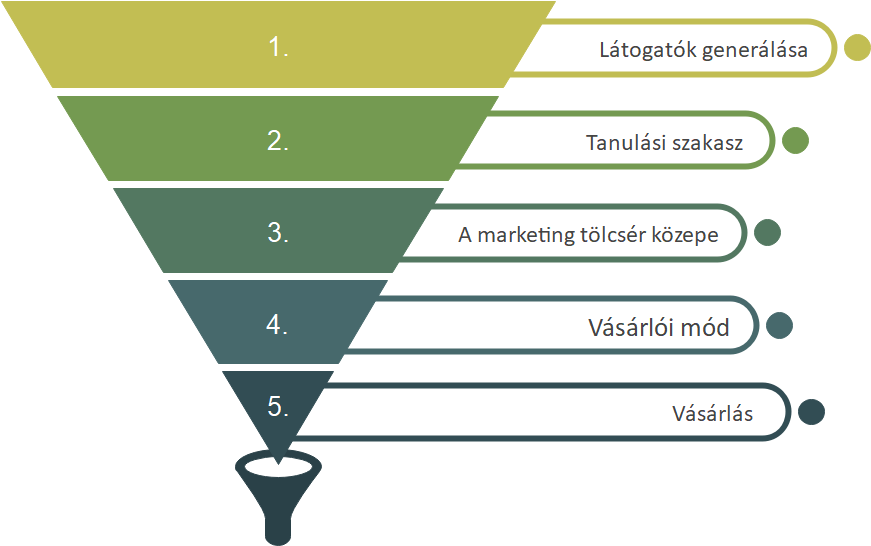 Az értékesítési tölcsér jelentése
Forrás: Saját forrás
11
[Speaker Notes: A vásárlási folyamat ábrázolható egy értékesítési tölcsér segítségével vizuálisan. Az első találkozási ponttól a befejezett vásárlásig, vagy üzlet megkötéséig. A tölcsér szó azt szimbolizálja, hogy az értékesítési út hosszú és ennek során természetes a lemorzsolódás, míg a látogatóból, érdeklődőből vásárló válik. Egyszerűbben szólva az értékesítési tölcsér azt az utat jelképezi, amit a webhelyet meglátogató érdeklődő megtesz a vásárlásig. Nem minden látogató jut el a tölcsér aljára. A jó hír viszont, hogy a megfelelő eszközökkel hatással lehetünk rá, hogy hányan jutnak az értékesítési tölcsér végére.
1. Látogatók generálása
2. Tanulási szakasz
3. A marketing tölcsér közepe
4. Vásárlói mód
5. Vásárlás]
Miért fontos az email marketing?
Új vevőket szerezni
A meglévő ügyfelek számára
Újra eladni
Információt adni nekik, kapcsolatot tartani velük
12
[Speaker Notes: Új vevők szerzése
Vásárolt vagy megszerzett listát nem használhatunk fel, különböző etikai és GDPR okok miatt sem, és az miatt sem, mert nem jól fog konvertálni ez a lista.
Arról van szó, hogy azokból az érdeklődőkből, akik még nem állnak készen a vásárlásra, hogyan konvertáljuk vásárló ügyfeleket. Tehát feliratkoztak az email listánkra. Kapnak tőlünk leveleket, és néhány nap, vagy néhány hét, vagy talán néhány hónap alatt eljutnak oda, hogy vásároljanak tőlünk.
Email lista és email marketing nélkül csak azokat tudjuk vevővé konvertálni, akik éppen akkor készen is állnak a vásárlásra, amikor a honlapunkon járnak. Ez az összes lehetséges jövőbeni vevőinknek csupán nagyjából a 20%-át képezi. Ha a maradék 80%-kal nem kezdünk semmit, nem kezdünk el építeni velük kapcsolatot, akkor amikorra ők is készen állnak majd, jó eséllyel nem nálunk fognak vásárolni, hanem egy konkurensnél.
Kapcsolattartás a meglévő vevőkkel és az újra eladás
A kapcsolattartásban azért építjük és fejlesztjük a kapcsolatot a kliensünkkel, hogy a klienseink újra meg újra vásároljanak. A jó kapcsolatunk a vevőinkkel, lehetővé teszi teljesen természetesen, erőlködés nélkül, hogy klienseink újra meg újra vásároljanak. Ha kijön egy újdonság, akkor azt megvegyék tőlünk. Ha elfogy valami, akkor nálunk vásároljanak újra. Van néhány tipikus eset, ami nagyon alkalmas arra, hogy email marketinggel támogassuk az újra meg újra eladást. Nem csak ezek vannak, de ezek nagyon szemléletesek.
Elfogyó termék pótlása. Pl. Festékpatron esetében megkérdezzük, hogy havi hány oldalt szoktak nyomtatni, és látva a vásárolt patronokat, be lehet lőni a tipikus fogyást. Vagy egyszerűen a meglévő korábbi rendelések üteméből lehet következtetéseket levonni. Ezeket a dolgokat CRM rendszerrel, de egy email marketing szoftverrel is meg lehet oldani.
Újra meg újra felmerülő igények kielégítésa. Pl. Fodrász. Meg lehet például tanítani a vevőknek, hogy miért érdemes gyakrabban járni.]
A csali
Értékes tartalom
Jellemzői
Nagy ígéretet
Specifikus
Kapcsolódik
Termékhez
Szolgáltatáshoz
Lehet
letölthető tanulmány, e-book, csekklista, hanganyag, videós tartalom, vagy mintatermék is
13
[Speaker Notes: A csali
A csalival értékes tartalmat nyújtunk az érdeklődőknek, leendő ügyfeleknek, akik ezért cserébe az elérhetőségükkel, legfőképpen az email címükkel fizetnek. Tehát a csali nincs ingyen. A továbbiakban már a megadott elérhetőségük által lehetőséged nyílik kommunikálni a csalit letöltő leendő klienstől. A kínált csalinak legalább olyan értékesnek kell lennie, mint egy fizetős termékünknek, szolgáltatásunknak, mivel ha csalódni fog a leendő ügyfél a csaliba, akkor az első adandó alkalommal le fog iratkozni a listánkról.
A csali jellemzői
A csalinak egy nagy ígéretet kell megfogalmaznia. Lehetőség szerint azonnali problémamegoldást helyezve kilátásba. Ettől lesz aztán igazán vonzó a leendő ügyfelek számára.
Specifikus kell, hogy legyen, kifejezetten egy célcsoportnak a problémájára kínáljon megoldást. Ha mindenkit el akarunk érni egy csalival, akkor elveszíti a specifikus jellegét, általános lesz, és ezzel a célcsoportnak az ingerküszöbét nem fogja elérni.
A csalinak kapcsolódnia kell valamilyen termékhez vagy szolgáltatáshoz, amit a későbbiekben értékesíteni szeretnénk a leendő vevőnknek.
A csali lehet egy letölthető tanulmány, e-book, csekklista, hanganyag, videós tartalom, vagy mintatermék is.]
Milyen e-mail típusok vannak?
Tranzakciós e-mailek
Értéket adó levelek
Elkötelezettséget építő levelek
Eladásra kiküldött levelek
14
Tranzakciós e-mailek
Üdvözlőlevél
Ajánlatkérés
Jelentkezés egy rendezvényre
Vásárlás, rendelés állapotát igazoló email
A számla elküldését igazoló email
Visszaigazoló e-mail
Leiratkozási oldal
15
Értéket adó levelek
Edukációs e-mail 
Értékes tartalom
Hírlevél
16
[Speaker Notes: Edukációs e-mail 
Segítünk megoldani a célközönségünk egy lehetséges problémáját. Személyesíteni kell, amennyire lehetséges a korábban rendelt termékekhez kapcsolódó tartalmat ajánlva. Ha hasznos és releváns információt adunk, akkor szívesen fogadják ezt a levelet. Segítünk abban, hogy sikerrel használják a terméket. Tesszük ezt azzal a céllal, hogy újra vásároljon majd belőle, hiszen a sikerélmény miatt szívesebben vásárolnak újra az emberek.

Értékes tartalom
Sokkal jobban hat, ha váratlanul érkezik vagy sokkal több, mint amire számít. Eladósítja feléd érzelmileg magát, mivel számára nagy értéket képvisel az, amit küldtél neki.
Mi lehet jó erre a célra? Csekklista. Toplista. E-könyv. Videó. Hanganyag. Hozzáférés (trial is lehet). Korábbi csali. 

Hírlevél
Figyeljünk oda arra, hogy a jó hírlevél nemcsak tartalmat terjeszt, hanem értéket is ad. Friss tartalmainkat lehet vele népszerűsíteni: blog, videó, Insta-poszt stb. Az elköteleződés növelése a célunk vele. Legyen saját stílusod, hangod a levélben, legyél megkülönböztethető.]
Elkötelezettséget építő levelek
Felmérés, kutatás
Értékelés kérése
Bejelentés
Jeles napok, évfordulók
17
[Speaker Notes: Felmérés, kutatás
A modern marketing monológ helyett dialógust kezdeményez, kijelentés helyett becsatornáz, és titokzatoskodás helyett interakcióba lép

Értékelés kérése
Adatokat nyerünk a termékeinkről, kampányainkról, a kommunikációinkról. Lehet belőle tartalmat is gyártani. Az eredményeket feldolgozzuk blogposztban és kiküldjük a listánkra.
Social proof: számszerű értékelések, testimonialok.

Bejelentés
Exkluzivitás, jól értesültség, bennfentesség érzését kelti. Identitást adományozunk általa a követőinknek és így akár evangelistákká is válhatnak a számunkra.

Jeles napok, évfordulók
Elkötelezettséget építhetünk vele. Vigyázzunk, hogy ne legyen sablonos.]
Eladásra kiküldött levelek
Kosárelhagyásnál
Újrarendelés 
Különleges ajánlat
Újraaktiváló
18
[Speaker Notes: Kosárelhagyásnál
Miért történik a kosárelhagyás? Rossz a fizetési checkout-folyamat. Nem adtunk meg minden információt neki. A vevő elteszi későbbre a vásárlást, csak bevásárlólistát készített. Nincsen elég pénze. Mást kezd el csinálni, és egyszerűen megfeledkezik róla.

Újrarendelés 
Ismerve a termék életciklusát – emlékeztetni lehet a vevőt, hogy hamarosan elfogy a terméke, ideje újra rendelni.

Különleges ajánlat
Milyennek kell lennie? Egyértelműnek és rövidnek. Egyszerűnek és vonzónak. Meg kell válaszolja a négy alapkérdést. Mi ez? Miért jó nekem? Miért most? Mit kell tennem?

Újraaktiváló
Mihez kezdjünk azokkal, akik soha nem nyitják meg a leveleinket?
Lehet őket újraaktiválni vagy bevinni egy leiratkozási kampányba. A levélben legyen szokatlan, figyelemfelkeltő tárgysor. Miért nem legyen feltéve? Kérünk tőle adatot. Cserébe kap valamit ingyen/kedvezményesen, kivételesen. Testimonialt is elhelyezhetünk.]
A landing oldal
Mit nevezünk landing oldalnak
Mi a különbség a landing és az átlagos oldalak között
Miért konvertálhatnak olyan jól a landing oldalak
Mikor segít egy landing oldal?
Milyen típusai vannak a landing oldalaknak?
Standalone
Microsite
Belső
19
[Speaker Notes: Mi az a landing oldal?
Azt jelenti, hogy az az oldal a honlapon belül, ahol a látogató megérkezik a honlapra. A landing oldal egy céllal kell hogy rendelkezzen, például: hogy a látogató vásároljon, vagy ajánlatot kérjen, vagy regisztráljon. A landing oldal általában olyan oldal, amire közvetlenül, kívülről (is) irányítunk forgalmat, például hirdetésekből, vagy egy hírlevélből.
Mi a különbség egy landing oldal és egy normál, átlagos oldal között?
A legfontosabb különbség az, hogy egy landing oldalnak csak egy célja van, míg egy átlagos oldalnak több is lehet, vagy az is lehet, hogy nincs annyira konkrét célja. Például a honlap főoldalán számos részcél van, hiszen be vannak mutatva a cég különféle oldalai – több szolgáltatás, a blog, képzések, és a többi.
Ezért, mivel egy normál, átlagos oldalnak vagy nincs különleges célja, vagy több is van egyszerre, ezért legtöbbször nem ezekre az átlagos oldalakra szoktuk az embereket terelni például a Google Adsből, vagy hírlevelekből, vagy a Facebookról. Erre inkább a landing oldalakat használjuk, konkrét céllal.
Miért konvertálnak olyan jól a landing oldalak?
A konvertálás alatt azt értjük, hogy a látogatókból vásárót, ajánlatkérőt, regisztrált olvasót tudnak átalakítani - konvertálni. A hatékonyságuk abban áll, hogy a látogatók egy célzott csoportjához célzott üzenettel tudnak szólni. Egy landing oldal ezért attól lesz jó, ha kellően célzott, jól lett megtervezve.
Mikor segít egy landing oldal?
Leadgenerálás, Leadgondozás, Cross-sell és upsell, Lojalitás erősítése, Új látogatók elkötelezése
Milyen típusai vannak a landing oldalaknak?
Standalone
Microsite
Belső]
A landing oldal típusok
Standalone
Click-through
Opt-in
Infomercial
Viral
20
[Speaker Notes: Standalone típusok
Click-through
Bemelegíteni a vásárlókat, aztán visszük az ajánlatra. Ennek rövidnek és meggyőzőnek kell lennie.

Opt-in
Feliratkozókat gyűjtünk különböző csalikkal, letölthető anyagokkal vagy ingyenes eseményekkel. Jellemző rá, hogy mit adunk és mit kérünk érte, általában az email címével fizet.

Infomercial
Az eladásra koncentrálnak ezek az oldalak. Itt olyan szöveget alkalmazunk, ami jól konvertál, ami gazdaggá tehet

Viral
Azt szeretnénk, hogy terjedjen a tartalom. Nemcsak videó lehet, hanem kép is, bármilyen kreatív tartalom. Szeretnénk vele elérni a megosztást, a brandépítést.]
A landing oldal típusok
Microsite
Szegmentálás, Szórakoztatás, Brandépítés, Eladás.
Adott időszakra vagy a weboldaltól eltérő tartalomhoz.
21
[Speaker Notes: Microsite feladatai
A microsite arra épít, hogy minden jó dolog kis csomagban jön. A weboldalon belül kisebb oldalakat, tartalmakat szeretünk fogyasztani. Microsite például tartalom kézikönyvek meglévő tartalmakból összeállítva – tipikus 101 tudnivalók ezek. Microsite lehet egy kampány építése egy aldoménnel. Kisebb kampányokat tudunk vele építeni egy adott időszakra vonatkozóan. A szegmentálás, szórakoztatás, brandépítés, eladás a célja a microsite típusú landing oldalalknak.
Használható egy adott időszakra vagy a weboldaltól eltérő tartalomhoz.]
A landing oldal típusok
Belső
Termékoldal
Specifikus érkeztető
Start here
Köszönőoldal
Leiratkoztató oldal
22
[Speaker Notes: Termékoldal
Valami üzenetet adsz át, vagy érzéseket, így nem lesz száraz az eladás

Specifikus érkeztető
Maradjon az oldalon és ott kattintgasson tovább, jól lehet vele szegmentálni.

Start here
Más mint a rólunk oldal. A leggyakrabban felmerülő kérdések megválaszolása, bevezet a témába.

Köszönőoldal
Böngésszen még, cross-sell, upsell ajánlatok tehetők vele. Abból indul ki, hogy sokszor elolvassák.

Leiratkoztató oldal
Nem feltétlenül kell elengedni a kezét szó nélkül. Megpróbálni megkérdezni miért iratkozott le. Nem szabad könyörögni maradásért olyannak, aki nem kíváncsi ránk, mert csökkenti a bevételeinket.)]
A kosárértéket befolyásoló további értékesítések
Upsell – Felülértékesítés
Salestechnika, amikor az eladó a vevőnek drágább termékeket és kiegészítőket ajánl azért, hogy az eladáson még több profitja legyen.
Cross-sell - Keresztértékesítés
Downsell - az upsell ellentéte
23
[Speaker Notes: Az új vásárló megszerzése költséges. Kb. Hétszer költségesebb, mint a meglévő kliensünknek eladni. Ha a cégünk bevételeit növelni szeretnénk, ezt kétféleképp tehetjük meg:
 több fizető klienst szerzünk
 növeljük a tranzakciók méretét (azaz növeljük a kosárértéket)
A kosárértéket háromféleképp növelheted:
árakat emelünk
több kapcsolódó terméket adunk el (cross-sell)
egy nagyobb terméket adunk el (upsell)
Upsell – Felülértékesítés. Ez azt jelenti, hogyha a vevő készül vásárolni valamit úgy, hogy már bele is tette a kosarába ezt a terméket, teszünk neki egy ajánlatot egy nagyobb összegű kapcsolódó (kiegészítő) termékre, hátha inkább arra lesz szüksége. (McDonald’s upsellje: adhatok nagyobb menüt?)
Cross-sell – Keresztértékesítés. Az ügyfeleinknek olyan kiegészítő termékeket ajánlunk fel az értékesítés után, amelyekre szintén szüksége lehet.
A downsell az upsell ellentéte, egy olcsóbbat, egyszerűbbet, kevesebbet tudó terméket, szolgáltatást adunk el a vevőnek, úgy hogy szüksége van megoldani a problémáját, de bizonyos kompromisszumokra kényszerül a termék vagy szolgáltatás ára miatt vagy tényleg nincs szüksége csak az alapfunkciókra egy termék esetén.]
Gyakorló kérdések
Mi az az értékesítési tölcsér?
Hogyan befolyásolja a tartalommarketing egy cég bevételeit?
Ki írja meg a tartalmakat a szöveget és mi jellemző erre a személyre?
Miért van szükség termék/szolgáltatás piramisra?
Mit jelent a downsell?
Miért van szükség csalira és milyen csalikat ismer?
Mi az a landing oldal, milyen típusait ismerünk?
Milyen email típusokat ismerünk az email marketingben?
24
Felhasznált irodalom
https://salesautopilot.s3.amazonaws.com/newsletter/letter/c19064/uploads/Tartalommarketing-Kisokos_V2.pdf
https://kreativkontroll.hu/szovegiras-otletek/a-kampanyod-es-marketingstrategiad-sikere-mulhat-rajta-hogyan-valaszd-ki-a-szovegirodat/
https://kreativkontroll.hu/szovegiras-otletek/hogyan-valaszd-ki-a-szovegirodat/
https://www.shopngo.hu/cikk/mi-az-a-termekpiramis-es-miert-van-ra-szukseged/2
https://kreativkontroll.hu/marketing-szotar/
https://kreativkontroll.hu/egyeb/az-upsell-muveszete/
https://www.klikkmarketing.hu/blog/online-marketing-landing-page?gclid=EAIaIQobChMIo5e-h-mE-AIVjIxoCR0WUQv6EAAYASAAEgLv8_D_BwE
https://www.klikkmarketing.hu/blog/3-eszeveszetten-jo-csali-otlet-melyeket-akar-mar-ma-megvalosithatsz
https://www.klikkmarketing.hu/blog/email-marketing
https://daniellavarga.hu/ertekesitesi-tolcser/
https://webshark.hu/hirek/marketing-tolcser/
25
TAG-ek
Cross-sell
Downsell
Email marketing
Értékesítési tölcsér
Landing oldal
Landing page
Sales funnel
Upsell
26